সবাইকে  শুভেচ্ছা
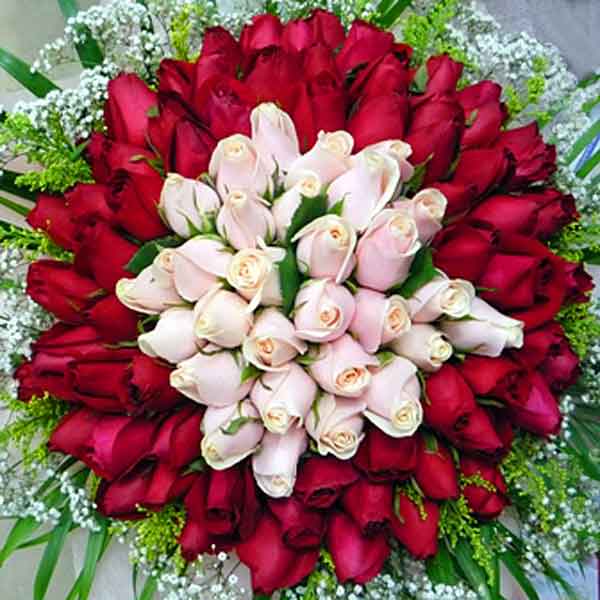 শিক্ষক পরিচিতি
মোছাঃ নাসরিন আখতার
সহকারী শিক্ষক
জুম্মাপাড়া সরকারি প্রাথমিক বিদ্যালয়,
সদর ,রংপুর
পাঠ পরিচিতি
শ্রেণীঃ ৩য়
বিষয়ঃ  বাংলা
সাধারন পাঠঃ ভাষা শহিদদের কথা 
বিশেষ পাঠঃ ফেব্রুয়ারী মাসের -------ভাষাশহিদ ।
শিখনফল
পরিচিত ও অধীত শব্দ দিয়ে বর্ণনা মূলক বাক্য শুনে বুঝতে পারবে 
যুক্তবর্ণ দিয়ে গঠিত শব্দ ,যুক্ত বাক্য ষ্ট সুদ্ধভাবে বলতে পারবে ।
পাঠে ব্যবহারকৃত বাক্য শ্রবণযোগ্য ও স্পষ্ট স্বরে ও প্রমিত উতচারনে পড়তে পারবে।
পাঠে ব্যবহারকৃত শব্দ দিয়ে নতুন নতুন শব্দ লিখতে পারবে।
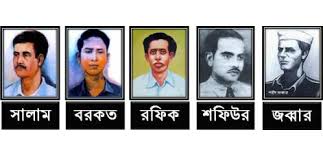 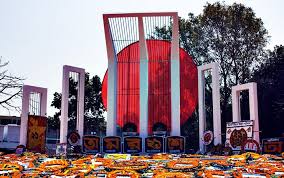 আজকের পাঠ
ভাষা শহিদের কথা
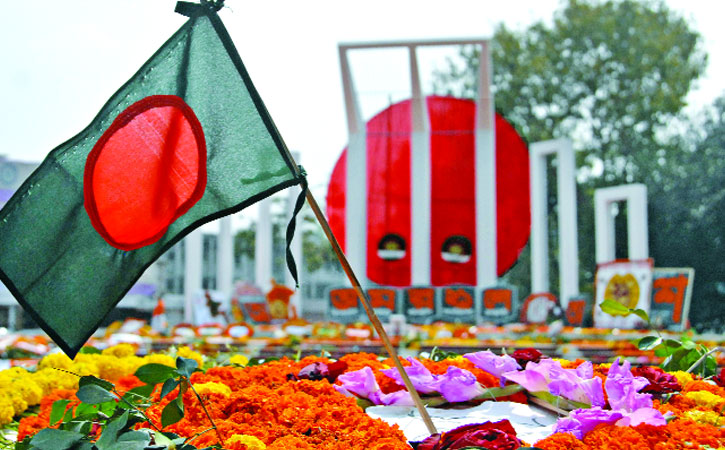 শব্দের অর্থ জেনে নেই
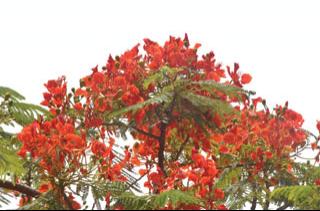 বসন্তকাল
বাংলাদেশের একটি ঋতুর নাম
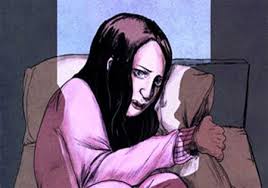 বিপদের ভয়ে নীরব থাকা
থমথমে
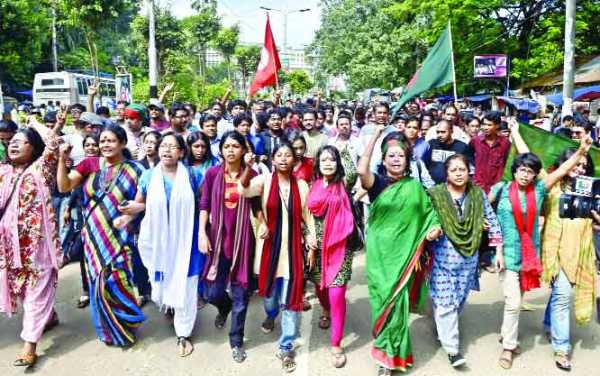 শোভাযাত্রা
মিছিল
যুক্তবর্ণ ভেঙ্গে দেখাই
ফেব্রুয়ারি= ব্র=ব+  ফলা  
ফাল্গুন= ল+গ  ।
বিশ্ব = শ+ব 
রাষ্ট্র =ষ +ঠ +র ফ লা-
কিন্তু =ন+ত
শিক্ষকের পাঠ
শিক্ষার্থীর পাঠ
শূণ্যস্থান পূরণ কর
ফুল
১  পলাশ -------- ফুটেছে ।
২  পুলিশ-------করতে  নিষেধ করেছে ।
3  পুলিশ--------করল
মিছিল
গুলি
বাক্য তৈরি  কর
বসন্তকাল –বসন্তকালে দক্ষিণ দিক দিয়ে বাতাস বয় ।
থমথমে –আকাশ থমথমে ভাব ।
মিছিল –একুশে ফেব্রুয়ারীর মিছিলে খালি পায়ে যেতে হয় ।
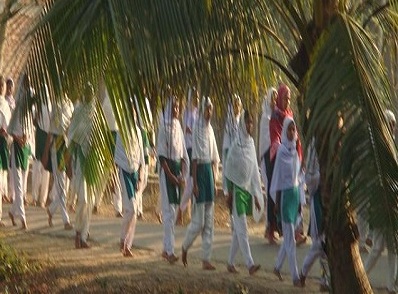 মূল্যায়ন
১ ভাষা শহিদ কারা ?
২ চার জন ভাষা শহিদের নাম লেখ ?
বাড়ির কাজ
তোমার ইচ্ছেমত ৫টি যুক্তবর্ণ ,৫টি নতুন শব্দ লিখে নিয়ে আসবে ।
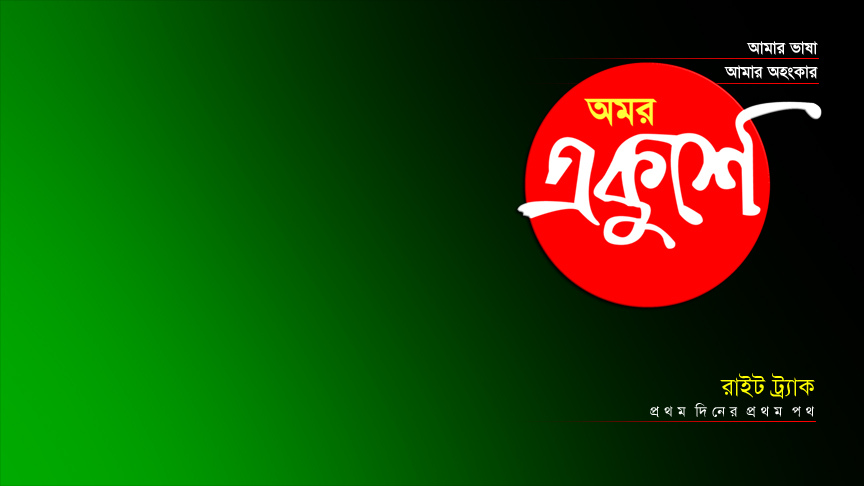 সবাইকে ধন্যবাদ